O‘zbek tili
7-sinf
Mavzu: Ustozlar
(Qo‘shma so‘zlar, ularning yasalishi va imlosi )
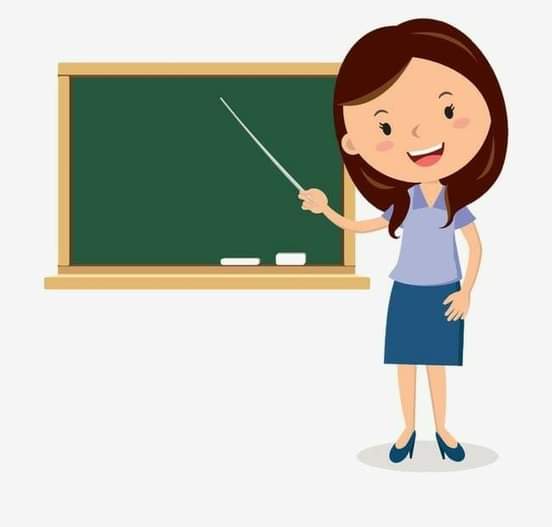 O‘qituvchi:
To‘rayeva  Munira Samatovna
Turayeva Munira Samatovna. Yashnobod tumani 231-maktab.
Avvalgi  o‘tilgan  mavzuni  tekshiramiz
no-, ser-, ba-, be-  sifat yasovchi qo‘shimchalar ishtirokida gaplar tuzing. Gaplar tarkibida juft so‘zlar qatnashsin.
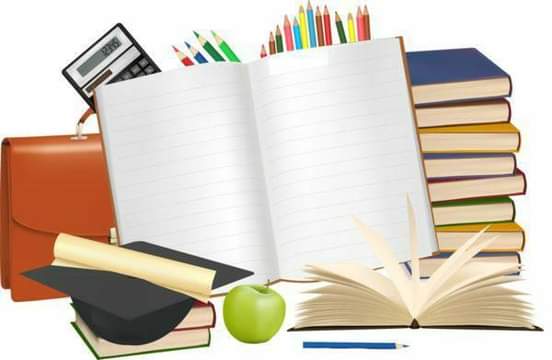 1. Anvar vazifani  noto‘g‘ri bajargani uchun 
    yaxshi  baho olmadi. 
2. Serquyosh O‘zbekiston farzandiman!
3. Mahallamizda piru-badavlat otaxonlar 
    yashaydilar.
4. Bemahalda ko‘chada yurmang.
Turayeva Munira Samatovna. Yashnobod tumani 231-maktab.
Qadrdon  ustozlar
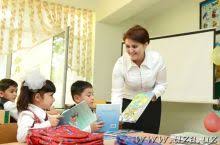 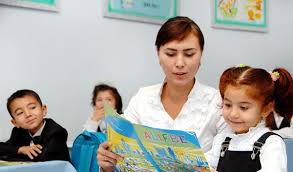 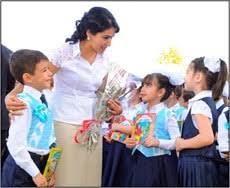 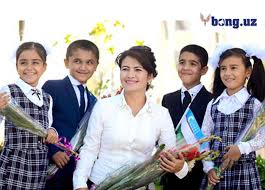 Turayeva Munira Samatovna. Yashnobod tumani 231-maktab.
Bilib oling!
O‘zbekiston Respublikasida 
1 oktyabr  1997 yildan buyon “O‘qituvchi va murabbiylar kuni” bayram sifatida nishonlanadi.
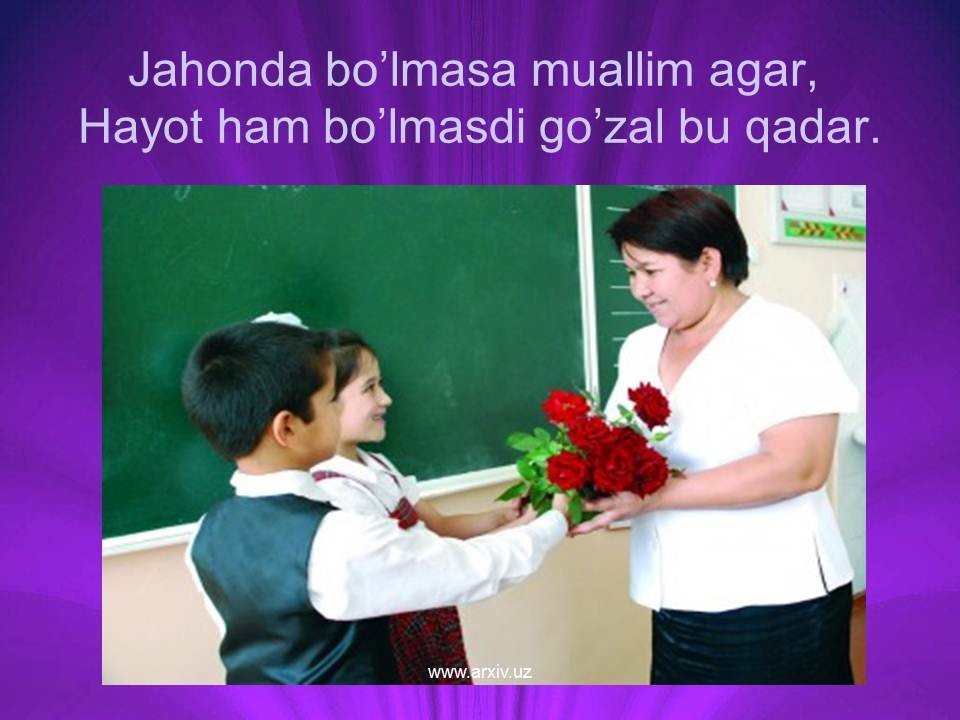 Turayeva Munira Samatovna. Yashnobod tumani 231-maktab.
Bilib oling!
O‘zbek tilida qo‘shma so‘zlar bir tushunchani bildiruvchi kamida ikki qismdan iborat so‘zlardir. 

Ular qo‘shib yoki ajratib yozilishi mumkin. 

Masalan: belbog‘ 
                 rahmdil
                             Markaziy Osiyo
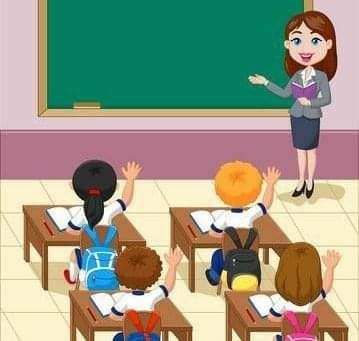 Turayeva Munira Samatovna. Yashnobod tumani 231-maktab.
2-topshiriq
Matnni  ifodali o‘qing.
Birinchi o‘qituvchim
	Har bir insoning ilk ustozi uning birinchi o‘qituvchisi bo‘ladi. Hammamiz ham qo‘limizga birinchi marta qalam tutqazib, yozishni, o‘qishni o‘rgatgan o‘qituvchimizni hech qachon unutmaymiz. O‘qituvchilar bizga bilim beribgina qolmay, tarbiya ham berishadi. Shuning uchun odobli bolalarga kattalar “Ustozingga rahmat!” deyishadi. Bu o‘quvchilarga ustozlarning ta’siri nihoyatda kuchliligidan. Xalqda “Ustoz – otangdan ulug‘” deyilishining sababi ham shundadir.
Turayeva Munira Samatovna. Yashnobod tumani 231-maktab.
1- mashq
Berilgan so‘zlar va birikmalarni to‘g‘ri joylashtirib gaplar tuzing.
Biz, yig‘ilmoq, ertalab, bino oldi, maktab, bilan, onalar.
Men, esdan, chiqarmoq, o‘qituvchim, sira, birinchi.
Edi, ustoz, kamtar, nihoyatda, inson, birinchi. 
Kelgan, maktab, kun, birinchi, esdan chiqarmoq, men, hech qachon.
Sinf, parta, o‘qituvchi, ikkitadan, o‘tqazmoq.
Ushlamoq, ruchka va qalam, yozmoq, o‘rgatmoq.
Turayeva Munira Samatovna. Yashnobod tumani 231-maktab.
Topshiriqni tekshiramiz
Biz ertalab onalar bilan maktab binosi oldida yig‘ildik.
Men maktabga kelgan birinchi kunimni sira esdan chiqarmayman.
O‘qituvchimiz sinf partalariga ikkitadan o‘tqazdilar.
Men birinchi o‘qituvchimni sira esimdan chiqarmayman.
Ruchka va qalam ushlab yozishni o‘rgatdilar.
Birinchi ustozim nihoyatda kamtar inson edi.
Turayeva Munira Samatovna. Yashnobod tumani 231-maktab.
2-mashq
Berilgan so‘zlar ishtirokida qo‘shma so‘zlar hosil qiling va qaysi so‘z turkumidan yasalganini izohlang.
gul
yog‘och
besh
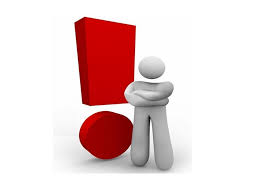 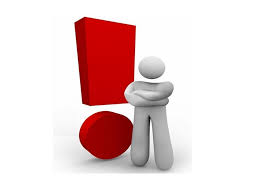 chehra
atir
oyoq
Turayeva Munira Samatovna. Yashnobod tumani 231-maktab.
Topshiriqni  tekshiramiz
Gul 
(ot)
Besh (son)
Gulbog‘
Beshbola
bog‘ 
(ot)
bola 
(ot)
Gul 
(ot)
Besh (son)
Beshyog‘och
Gulchehra
yog‘och (ot)
chehra (ot)
Turayeva Munira Samatovna. Yashnobod tumani 231-maktab.
Topshiriqni  tekshiramiz
atir
(ot)
qirq 
(son)
Qirqoyoq
Atirgul
oyoq 
(ot)
gul 
(ot)
Turayeva Munira Samatovna. Yashnobod tumani 231-maktab.
3-mashq
Berilgan  so‘zlarni  qaysi  so‘roqqa  javob  berishiga  ko‘ra guruhlarga  ajrating.
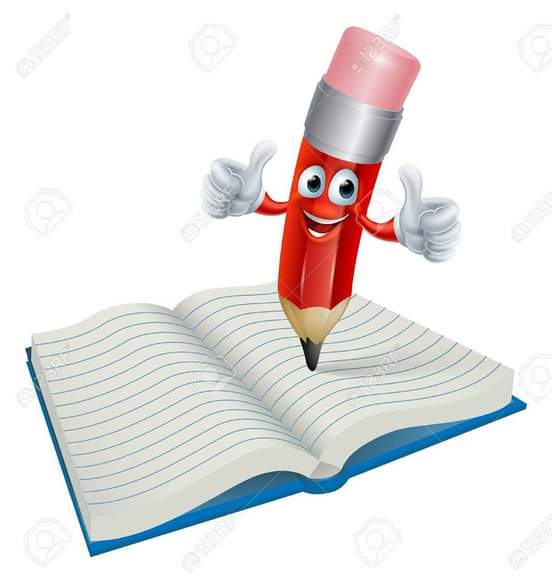 Ustoz, o‘quvchi, maktab, kelmoq, samimiy, talabchan, guldasta, g‘amxo‘r, qarshilamoq, bilimli, sinfdosh, qadrdon, bahramand bo‘lmoq.
Turayeva Munira Samatovna. Yashnobod tumani 231-maktab.
Topshiriqni  tekshiramiz
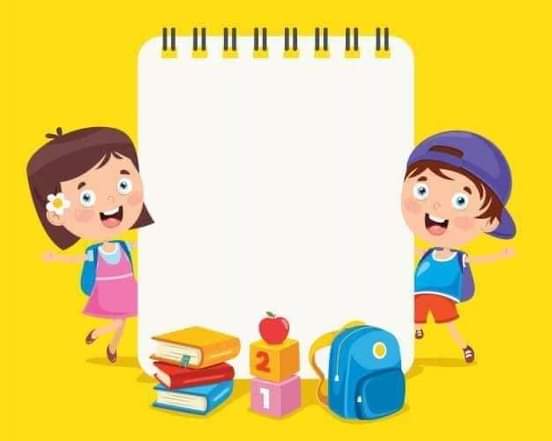 Kim?
Nima qilmoq?
O‘quvchi
Ustoz
Sinfdosh
kelmoq
bahramand bo‘lmoq
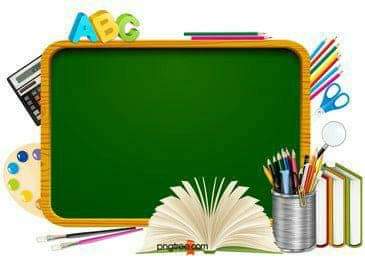 qarshilamoq
Turayeva Munira Samatovna. Yashnobod tumani 231-maktab.
Necha?
Nima?
maktab
guldasta
birinchi
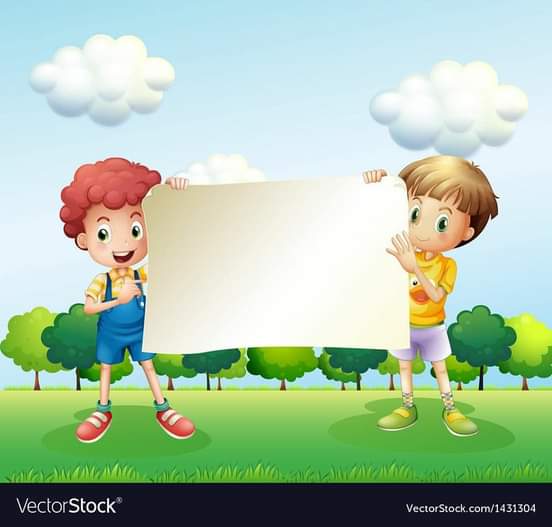 Turayeva Munira Samatovna. Yashnobod tumani 231-maktab.
Qanday?
samimiy
qadrdon
talabchan
bilimli
g‘amxo‘r
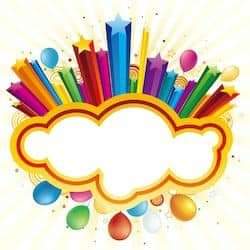 Turayeva Munira Samatovna. Yashnobod tumani 231-maktab.
3-topshiriq
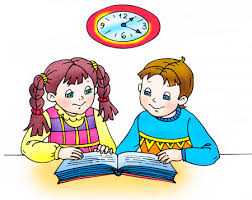 Matnni o‘qing.
Ustozlarning ustozi
	Siz birinchi “Alifbo” darsligini kim yozganini bilasizmi? Bu – ulug‘ ma’rifatparvar bobomiz Abdulla Avloniydir. U 1879 – yilda Toshkentda tug‘ilgan. Abdulla Avloniy o‘zi maktab ochib, ko‘p darsliklar yozgan. Bolalar uning “Birinchi muallim” kitobidan ilk bor harf tanishgan. “Ikkinchi muallim”dan esa she’r va hikoyalar o‘qishni o‘rganishgan. Uning 1909 – 1917 yillarda bosilgan to‘plamlari o‘qish kitobi vazifasini bajargan. Shuning uchun Abdulla Avloniyni barcha ustozlarning ustozi deb hisoblaydilar. Biz ham birinchi bor qo‘limizga qalam tutqazib, o‘qish va yozishni o‘rgatgan ustozimizni hamisha hurmat bilan yodda tutamiz.
Turayeva Munira Samatovna. Yashnobod tumani 231-maktab.
Abdulla  Avloniy
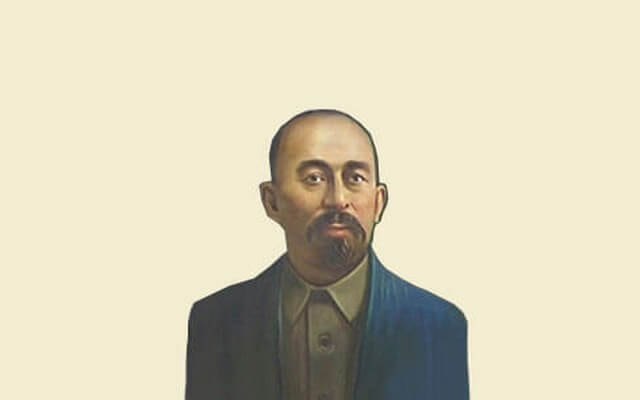 O‘z davrining atoqli  ma’rifatparvari, shoiri, jurnalist, davlat arbobi Abdulla Avloniy
Turayeva Munira Samatovna. Yashnobod tumani 231-maktab.
4-topshiriq
She’rni  ifodali  o‘qing.
Birinchi muallimim
Oftobimsiz, oyimsiz,
So‘zlari muloyimsiz.
Omon bo‘ling, doim siz,
Birinchi muallimim.
Biz bo‘lsak ahil, inoq,
A’lochi, kamtar, quvnoq.
Sochingizga tushmas oq,
Birinchi muallimim.
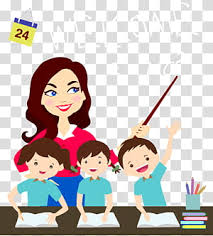 Darsda shovqin solmaymiz, 
Yomon baho olmaymiz.
Biz sizni ardoqlaymiz,
Birinchi muallimim.
Etolmasak sizni shod,
Ko‘ngil uyingiz obod.
Qarzdormiz umrbod,
Birinchi muallimim.
Turayeva Munira Samatovna. Yashnobod tumani 231-maktab.
Uyda mustaqil bajarish uchun topshiriq
“Birinchi muallimim”
 she’rini yod oling.
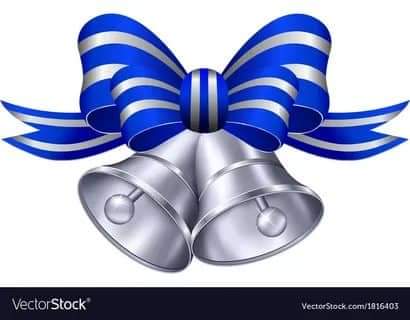 Turayeva Munira Samatovna. Yashnobod tumani 231-maktab.